Hamlin County


 Planning Commission/Board of Adjustment


October 29, 2018
We ask that you silence your cell phones and if you need to have any conversations with anyone in the audience we ask that you step outside so everyone can hear the Board and other testimony.
 If you wish to testify on an issue, you are required to sign in. 
 Anyone responsible for disruptive behavior or noise may be asked to leave the meeting. 
 Prior to any testimony a motion will be made in the affirmative based upon staff recommendation as read. 
 Staff will provide report and recommendation/ Public Hearing is opened. 
 The applicant may address the Board (from table up front)
 Proponents will be called to testify – you may address the Board (from table up front)
 Opponents will be called to testify – you may address the Board(from the table up front)
 Please provide your name and address before providing comment
 All comments and questions are to be directed to the Board
 The public hearing will be closed. 
 The Board will discuss the item and ask questions of the applicant or audience members.
 The Board will amend any conditions or findings it deems necessary
 A roll call vote will be held – An affirmative vote of 5 members is required to rule in favor of an applicant/applicants.
Planning Commission Agenda 
 
Call to Order 
Items to be added to the Agenda by the Commission members or staff 
Invitation for citizens to schedule time on the Planning Commission agenda for an item not listed. 5-minute maximum time allotted. 
Approval of Agenda 
Approve September 24th, 2018 Planning Commission Meeting Minutes
Board Discussion – Agribusiness Ordinance Amendment
Board Discussion: Agribusiness Ordinance Amendment
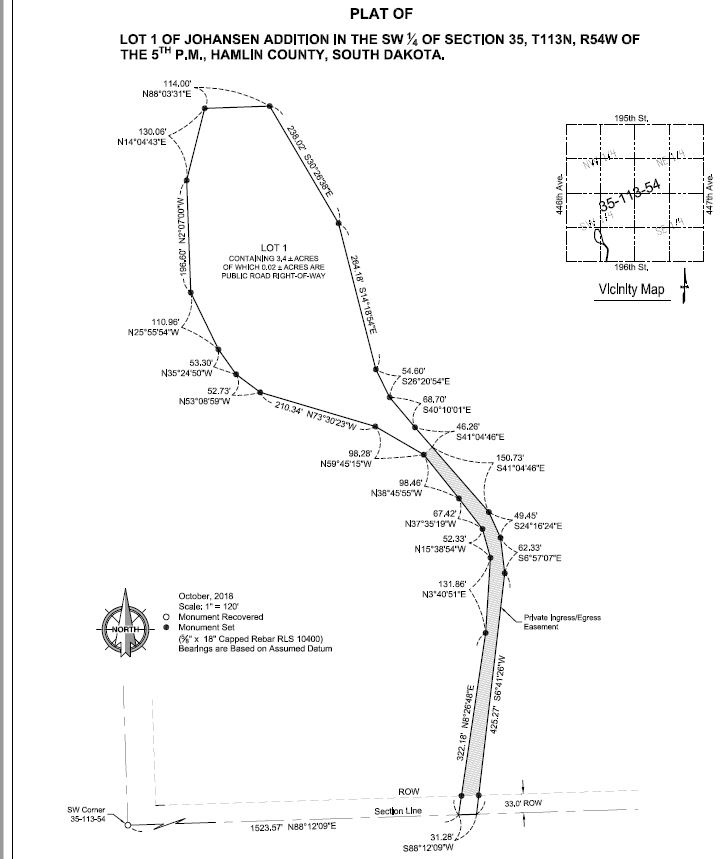 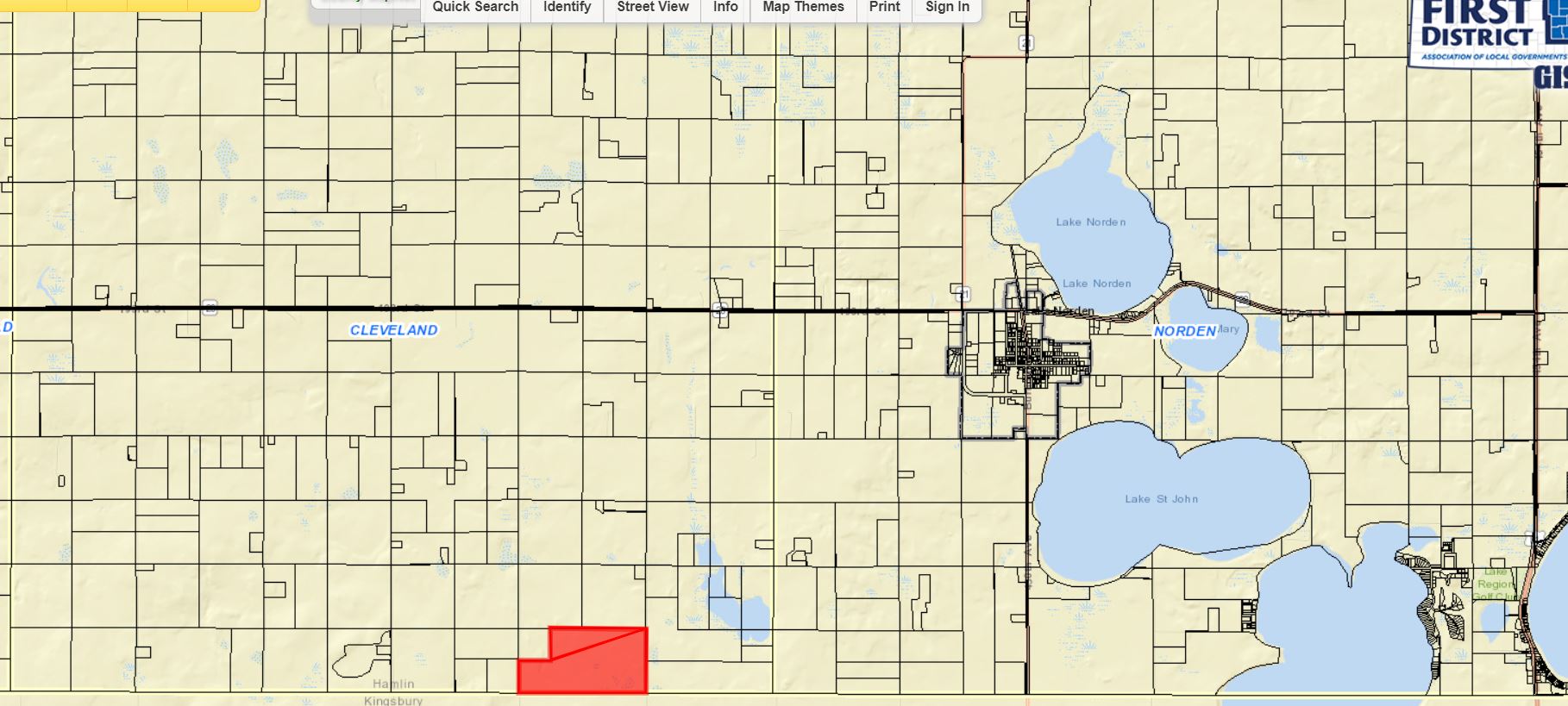 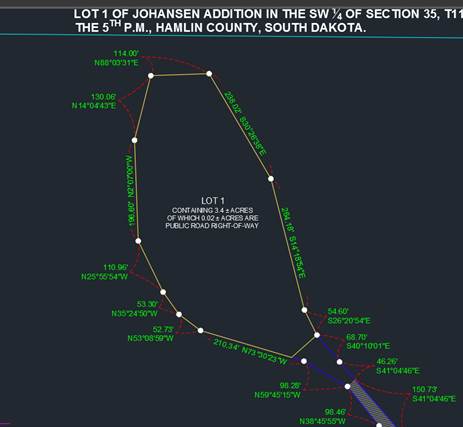 Board of Adjustment Agenda
Call to Order (at the conclusion of the Planning Commission)
Items to be added to the agenda by the Board members or staff 
Invitation for citizens to schedule time on the Board of Adjustment agenda for an item not listed. 5-minute maximum time allotted. 
Approval of Agenda 
Approve September 24th, 2018 Board of Adjustment Meeting Minutes  
New Business 
Public Hearing: Amendment to Condition #5 of the Conditional Use Permit issued to Josh Spilde on January 30th, 2018. Property Description: Block 1, Spilde Addition SE ¼ Section 36, Township 113N, Range R53W of the 5th P.M. Hamlin County, South Dakota. 
Variance: Front Yard Setback (3.07.10) – Applicant/Owner: Thomas and Megan Kreutner – Property Description: The S ½ of Lot 5 Saaranen’s Beach in Govt Lot 1 in NE ¼ of Section 16, Township 113N, Range 52W of the 5th P.M., Hamlin County, South Dakota. 
Staff Report/BP Update/Permitted Special Uses
Open 
Executive Session
Adjourn
Public Hearing: Spilde Campground
Property Description: Block 1, Spilde Addition SE ¼ Section 36, Township 113N, Range R53W of the 5th P.M. Hamlin County, South Dakota. 
Action Item: Amendment to Condition #5 in Letter of Assurance
Kreutner Variance
Property Description: The S ½ of Lot 5 Saaranen’s Beach in Govt Lot 1 in NE ¼ of Section 16, Township 113N, Range 52W of the 5th P.M., Hamlin County, South Dakota.
Variance: Front Yard Setback (Lake Park Regulations 3.07.10)
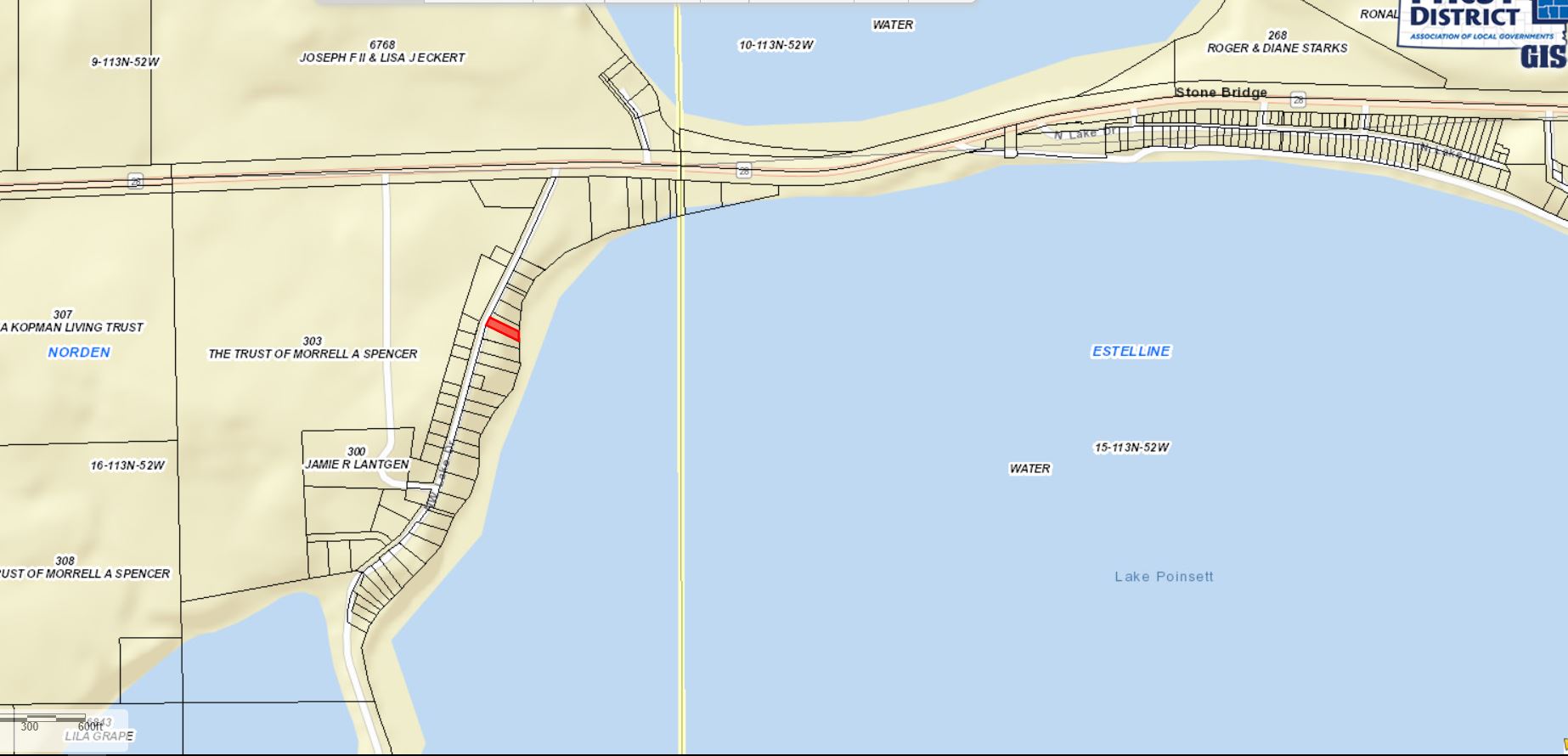 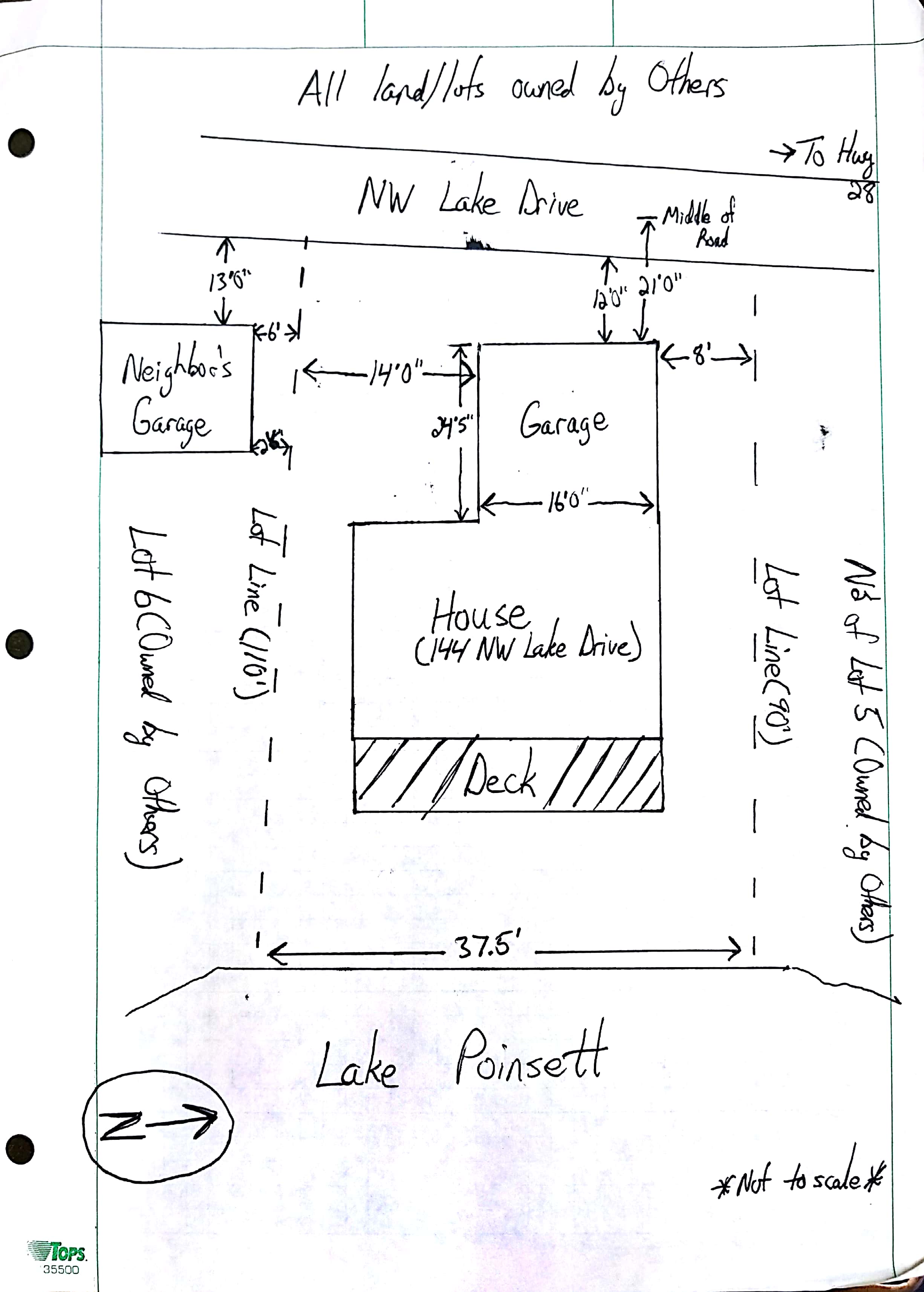 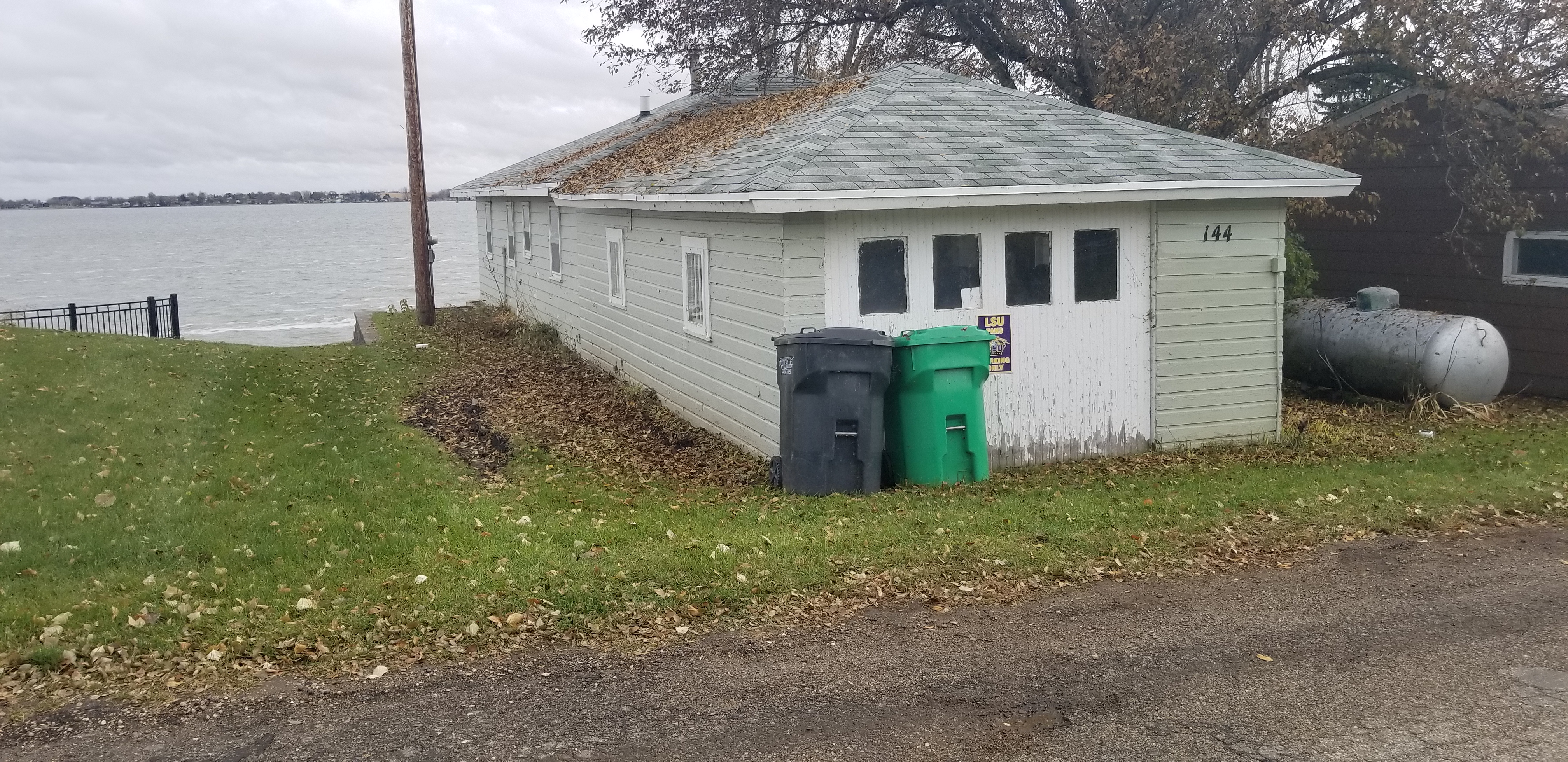 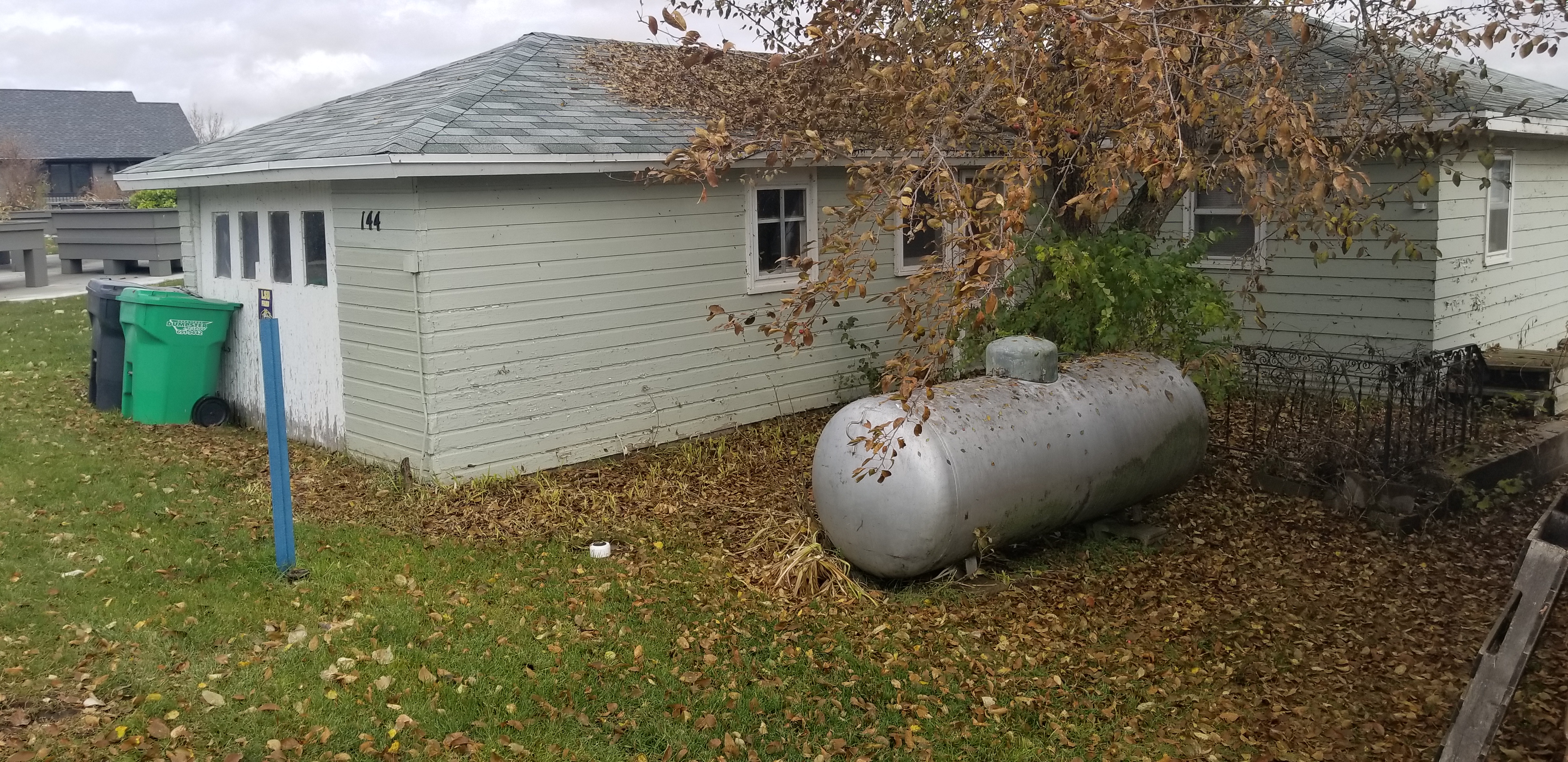 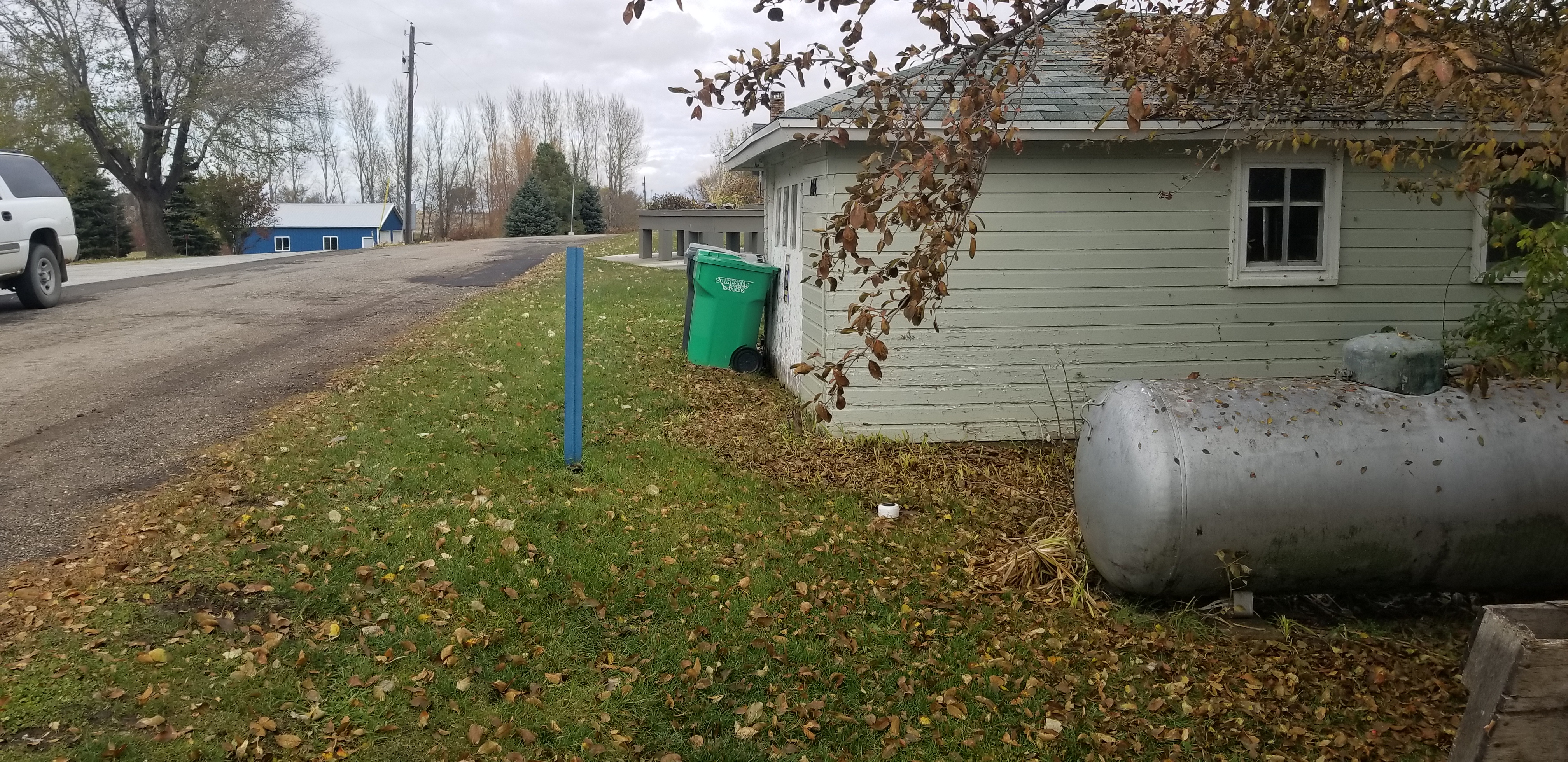 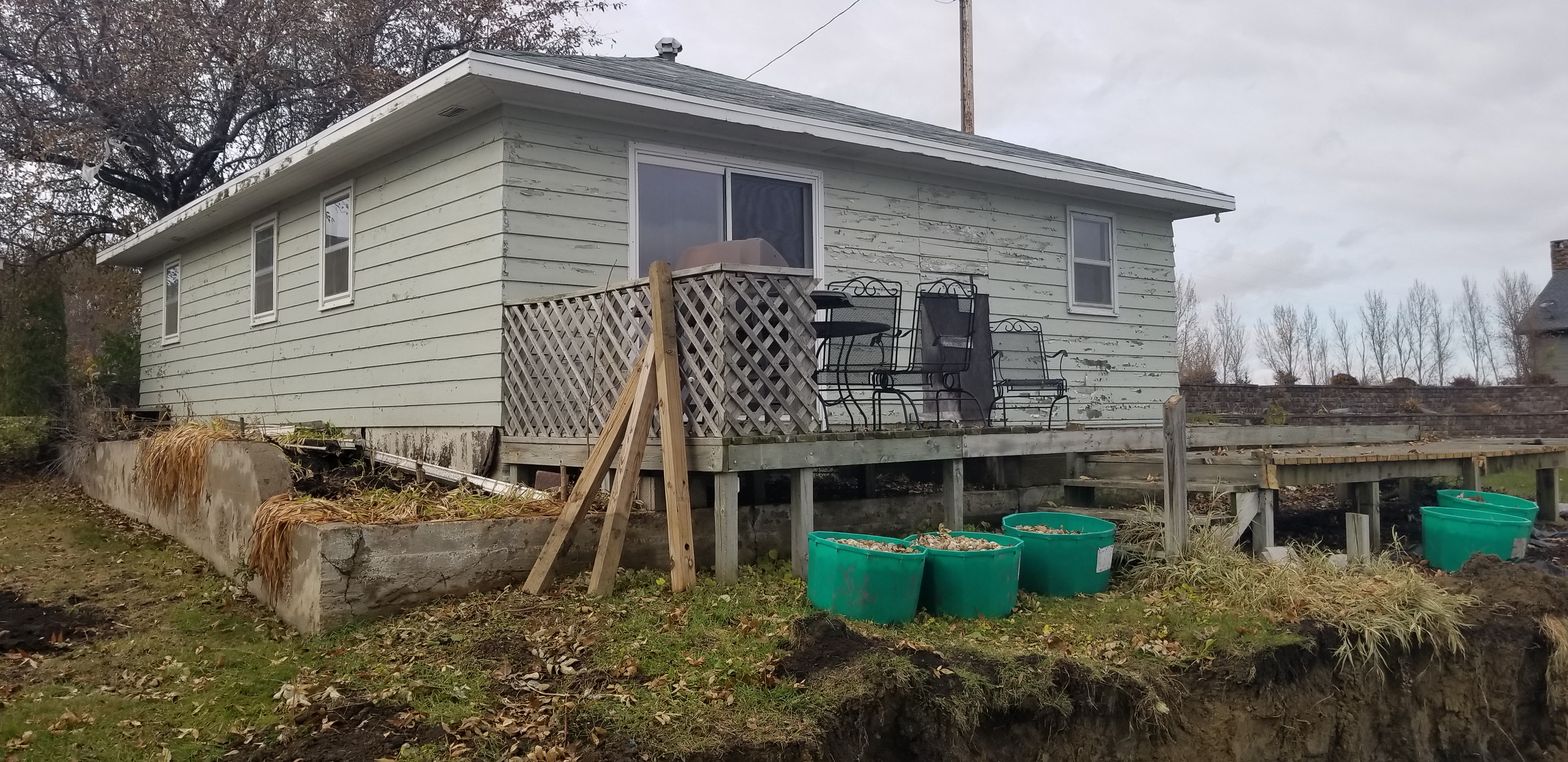 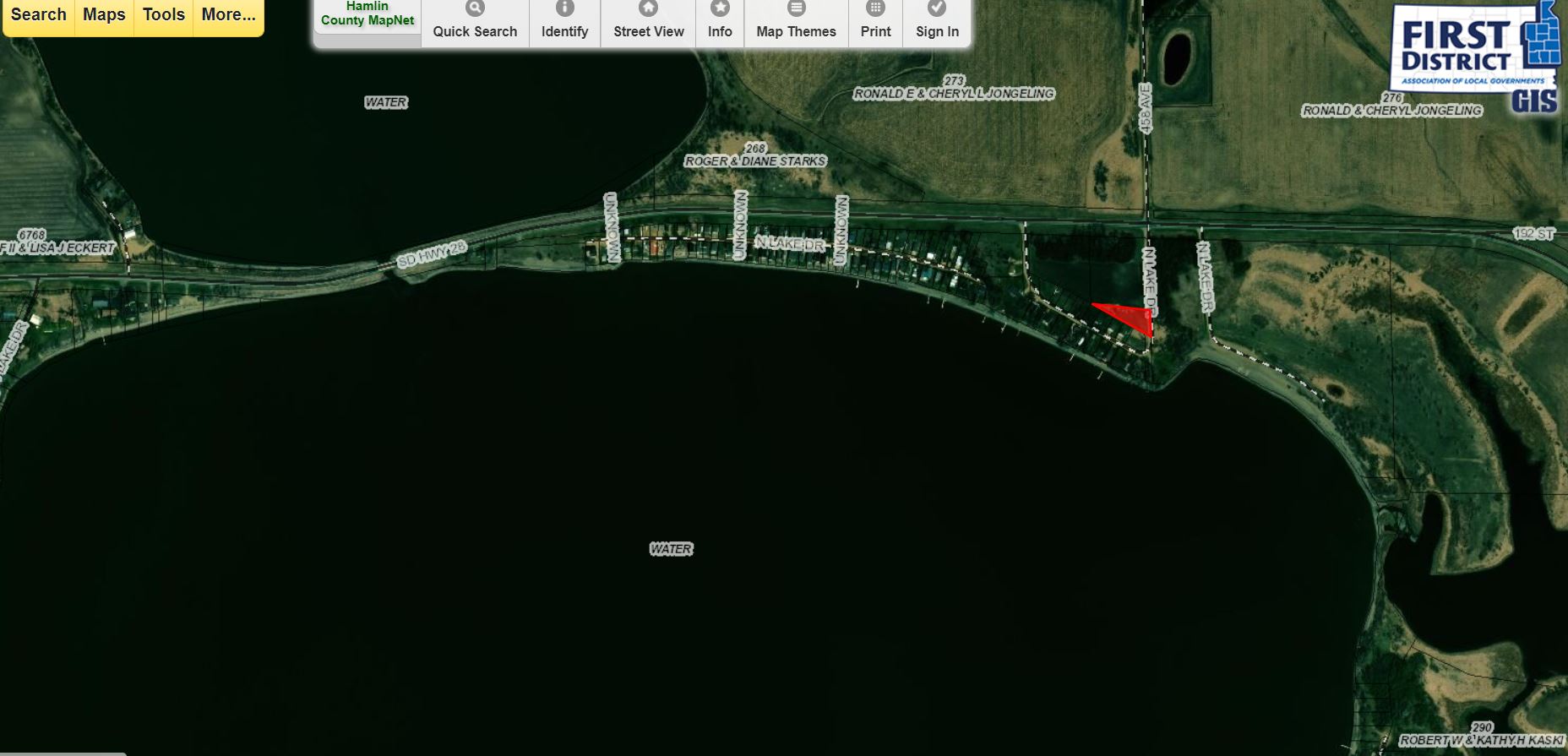 Permitted Special Use: Tree’s closer to the road
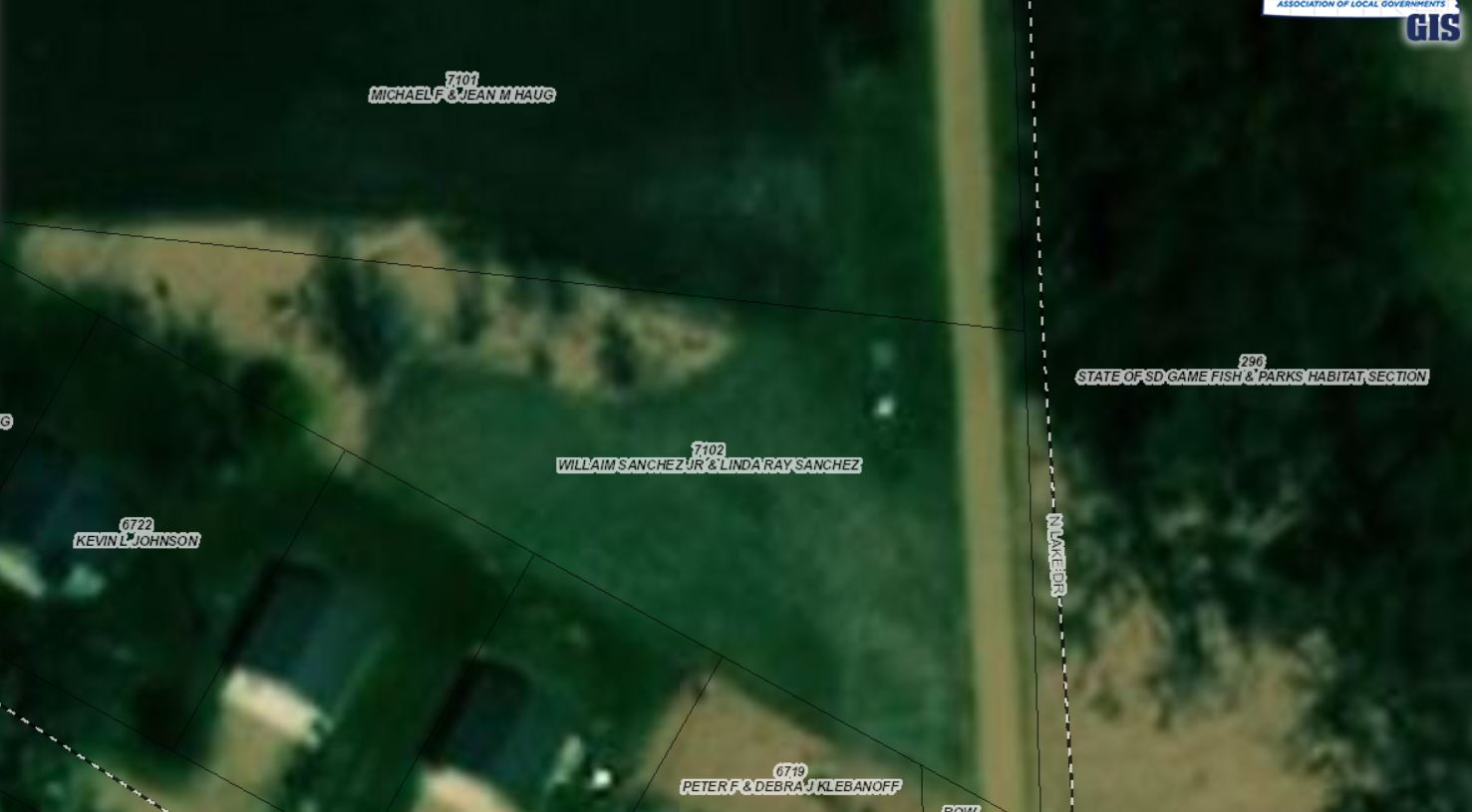